Covid-19 and Procurement Challenges in Latin America
Daniel Sabet
Fellow, Woodrow Wilson Center
June 29, 2020
Most of the region’s corruption scandals have been procurement related
Corruption perceptions and reported bribe solicitations in procurement (TI, WB)
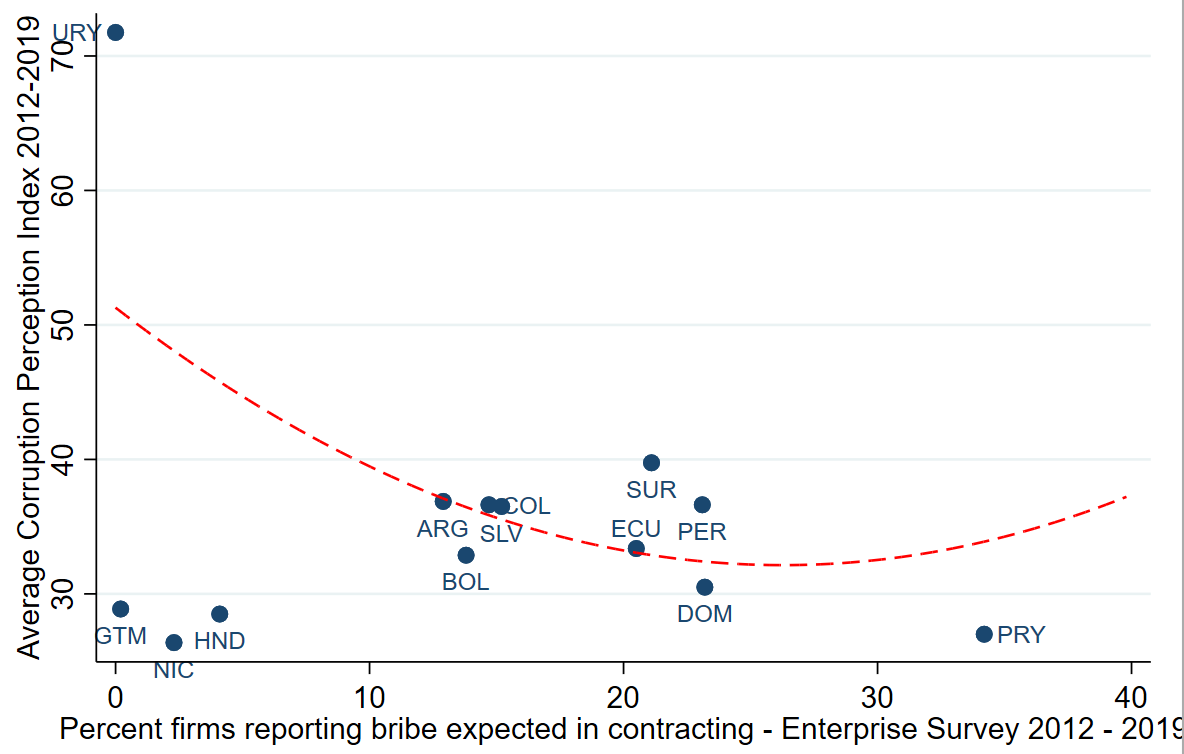 Keys to effective procurement systems
Rules requiring competition 
Transparency 
Accountability mechanisms 
Internal auditors
Supreme audit institutions
Prosecutors
Legislature 
Civil society/media oversight
There is a tension between integrity and efficiency, but they are not mutually exclusive.
Variation in procurement response to the Coronavirus
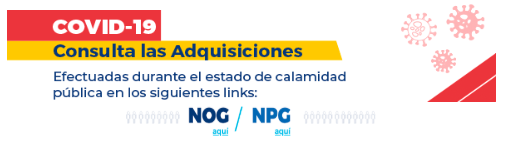 Procurement problems in times of crisis
Corruption problems
Corrupted officials abuse flexibility for personal gain  
Schemers abuse urgency for personal gain
Collusion between the two
Non-corruption problems
Goods that aren’t needed 
Goods that are needed but don’t meet specifications
Expensive 
Suppliers inability to provide the goods 
Governments inability to use the goods (capacity, complementary items)
Honduras response to Covid-19
Relaxed requirements
Gave emergency procurement authority to well-respected INVEST-H (purchase over US$80 million)
Civil society groups (CoST, FONAC, COHEP) are supposed to provide oversight
Association for a More Just Society (ASJ-TI) to conduct a social audit.
National Anti-Corruption Commission not invited
Test kits (250,000)
Good price (US$7.50), good quality, good promised timeframe for delivery. 
BUT
Poor documentation justifying firms, prices, type of kits
No penalties for late delivery or quality guarantees
Laboratories only have the capacity to test 500 per day
Personal protective equipment
Standard items, reasonable delivery timeframe promised
BUT
High prices 
Five companies contracted quickly without clear rational (inadequate capacity, no contracting experience, wrong industry, red flags)
4/5 orders were cancelled when firms couldn’t deliver
1 order comes through 65 days late
Mobile Hospitals
US$47 million for 7 mobile hospitals from Turkey through US based intermediary
Not well justified
Multimillion-dollar mark-up; paid 100% in advance; without guarantees or penalties
Manufacturer reports that no order was made
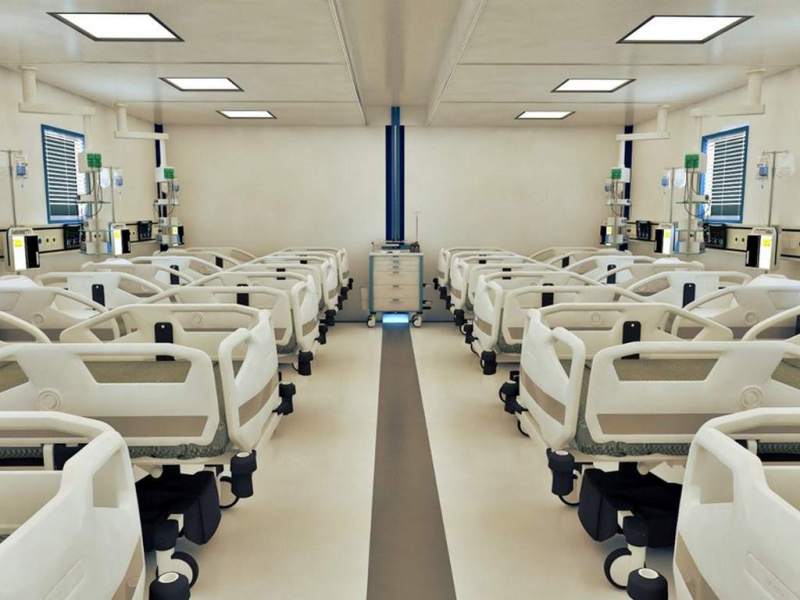 [Speaker Notes: ASJ estimates US$12.3 minimum overmarkup]
In Conclusion
Procurement was a problem prior to the pandemic
Relaxation of rules can be offset by increases in transparency and accountability measures
Some countries in the region have responded well
Honduras as a case of likely fraud, failure to obtain materials, and the decline of a reform body
Overflow
Bribes paid by Odebrecht as reported in US court
Source: US District Court Eastern District of New York
World Bank Public Procurement Performance Ratings (2017)
Global (n=144)
Latin America (n=17)
References
ASJ Social Audits
CNA reports 
Lawyers Council regional analysis